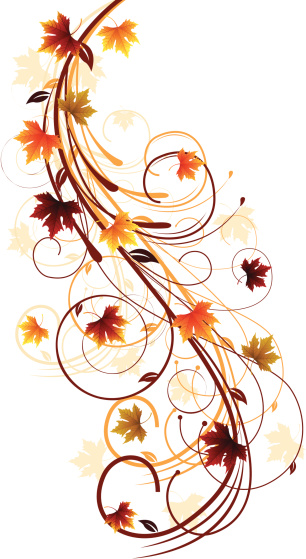 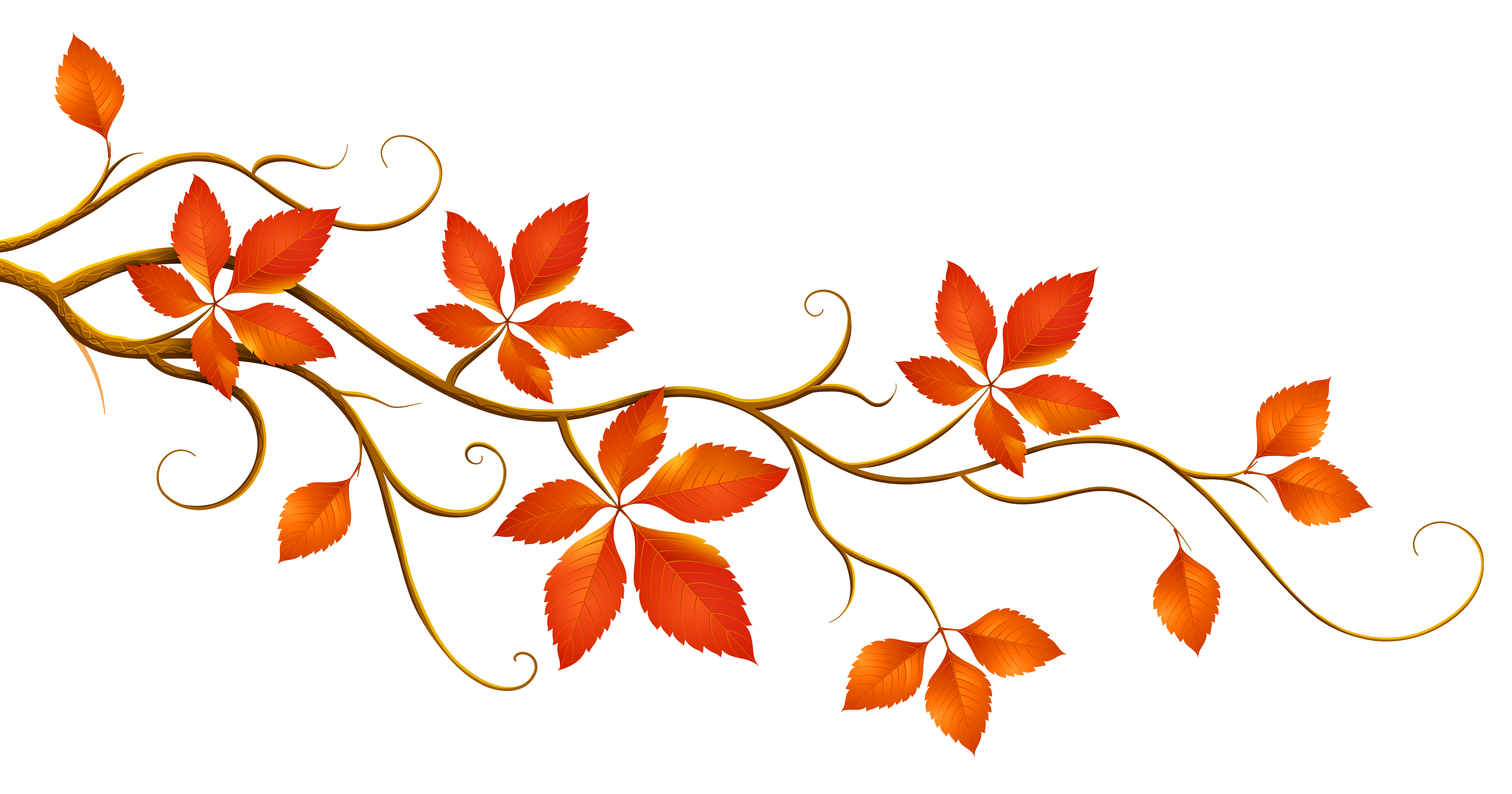 Fiscal Essentials 101
Presenters:
Monica L Bentley – Riverside County
Robert Manchia – San Mateo County
Ardee Apostol – San Diego County
Maria Lucia Gonzales – Sacramento County
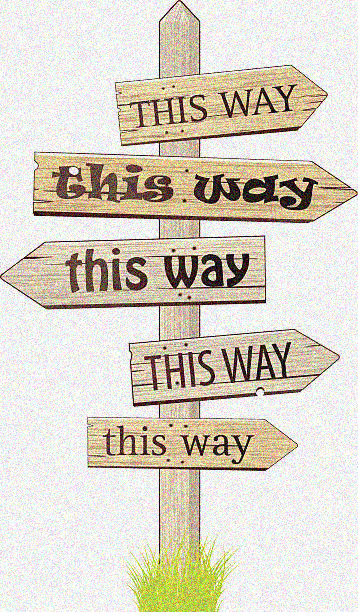 AGENDA
Budgeting
Funding Sources
Federal
State
Realignment
1991
2011
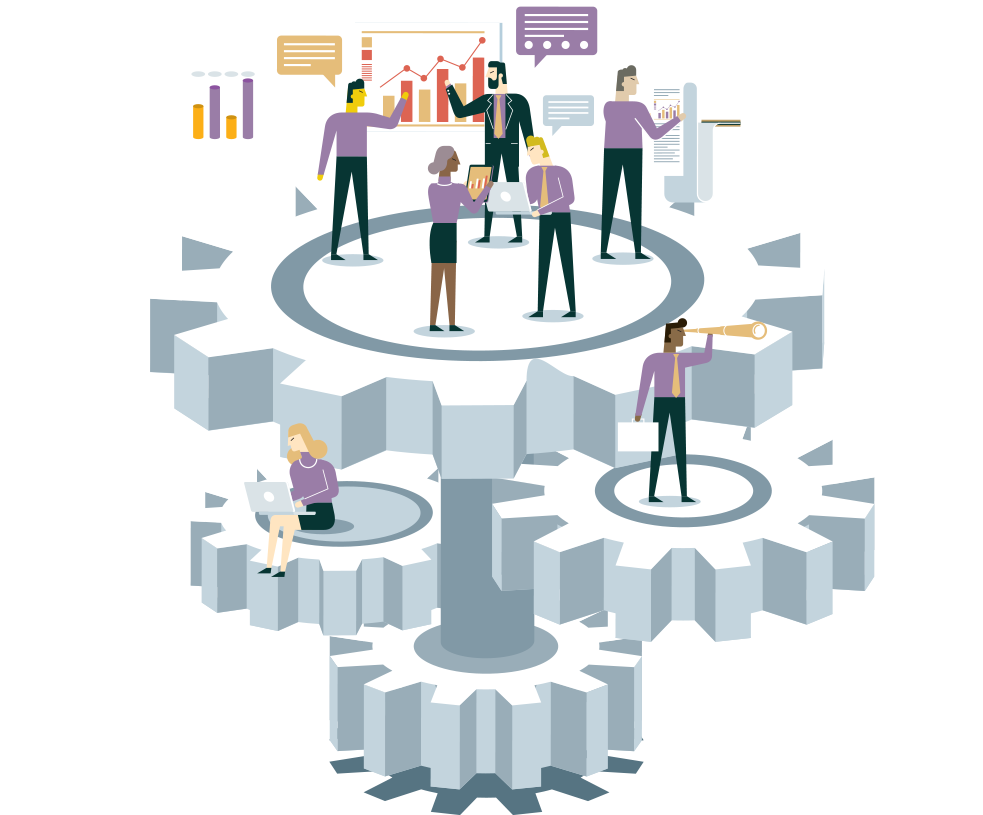 Budgets are Multi-Purpose
Policy Document
Financial Plan
Operations Guide
Communication Tool
Not Actual Expenditures
Big Ticket Items Impacting the Budget
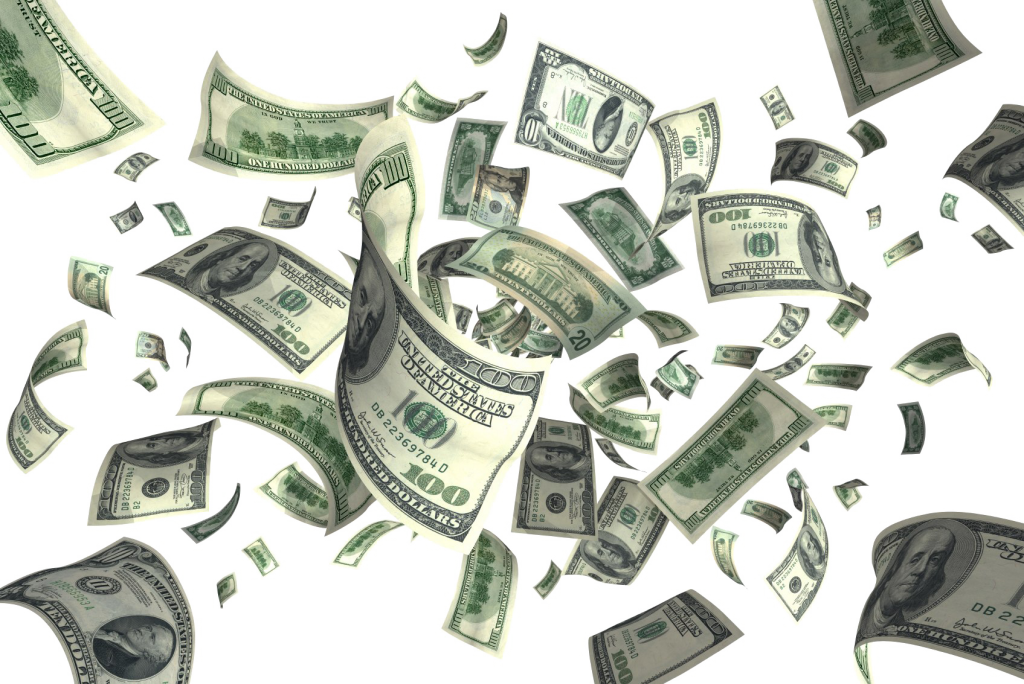 Funding Sources
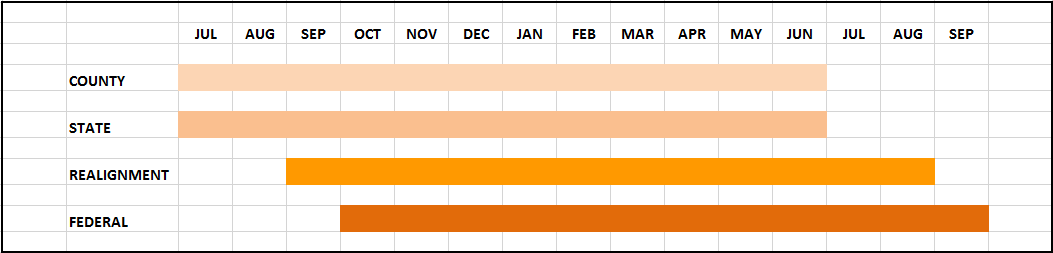 Chart of Fiscal Years
Funding/Revenue Components
Federal Participation
State Participation
Realignment
County Participation
Grants
Other/ Miscellaneous
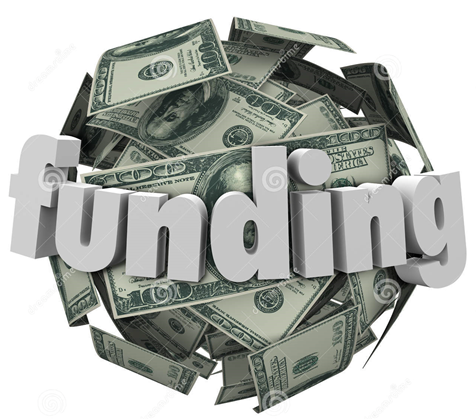 Federal Budget
Federal fiscal year is October 1-Sept 30
The majority of our mandated program funding begins at the federal level.
Federal program regulations describe the funding parameters that are to be used for each federal funding source.
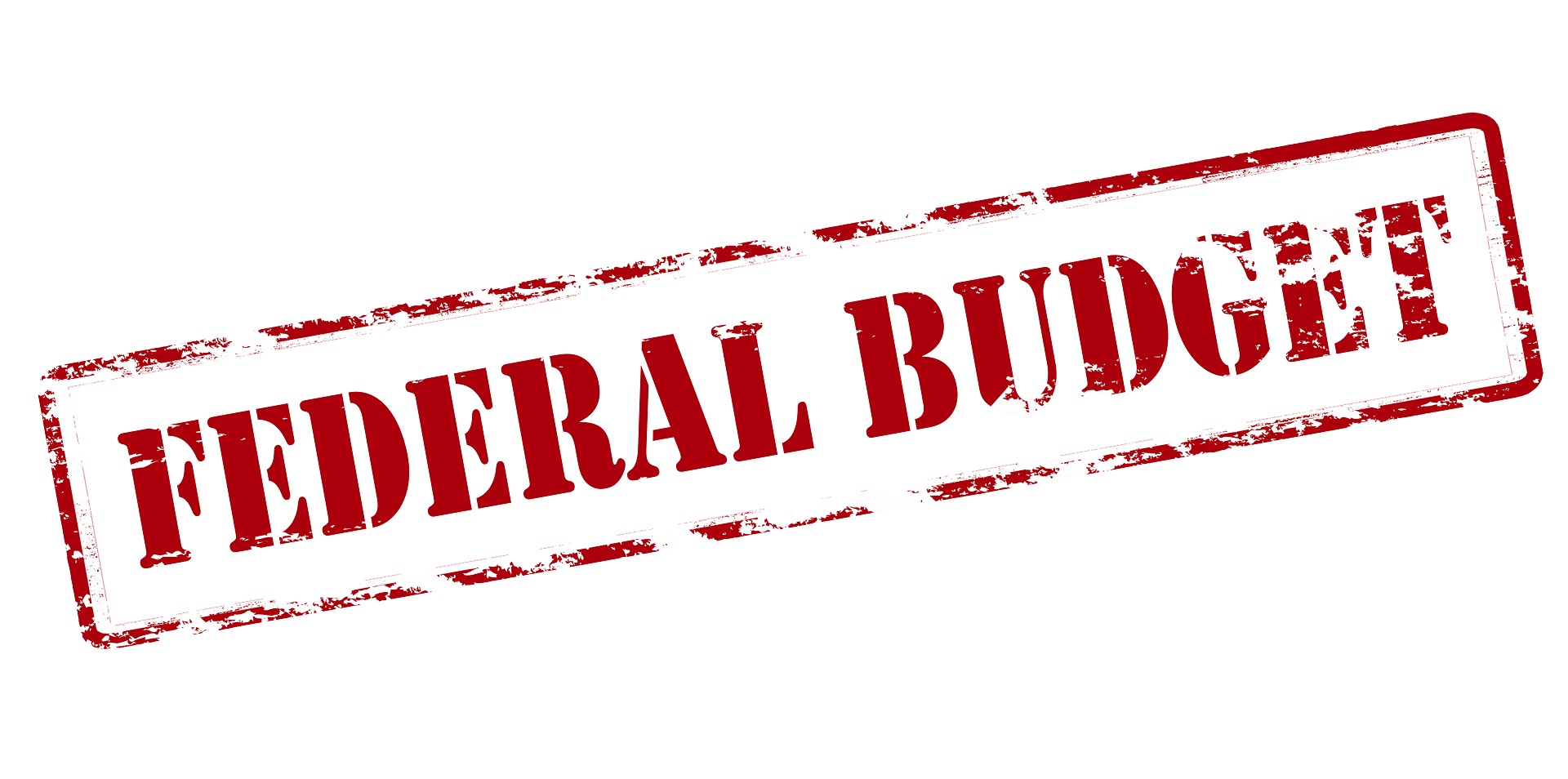 Federal Funding
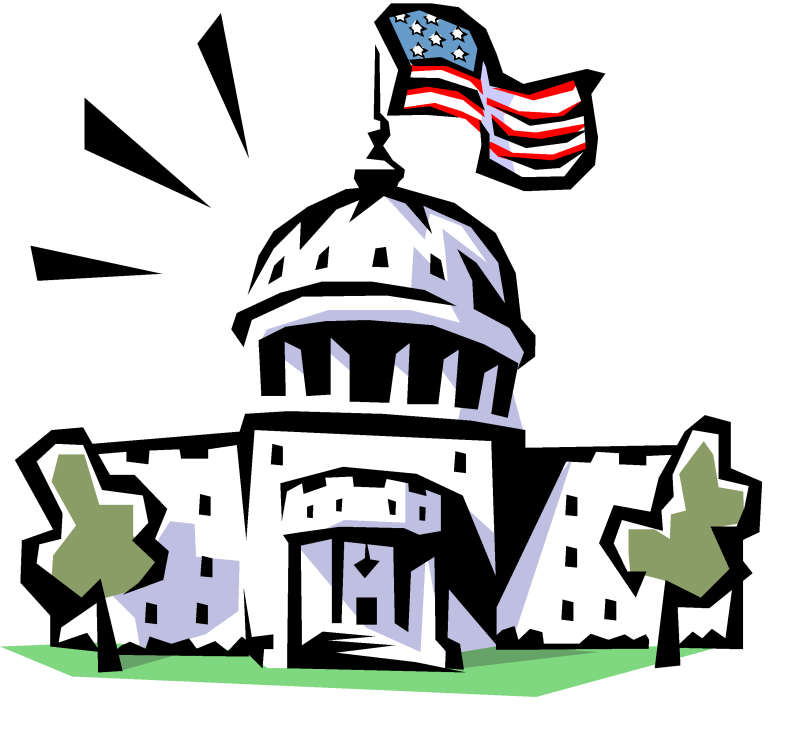 The Federal budget delineates how much each state will receive.
Federal funds require a match.
Match is usually required to be non-Fed.
Federal funding is usually open ended.
State General Funding
State fiscal year is July 1- June 30
The State budget delineates how much State General funds will be available 
State General Fund is used to draw down Federal dollars.
There are also State only programs.
Allocations letters inform counties on how much they will receive.
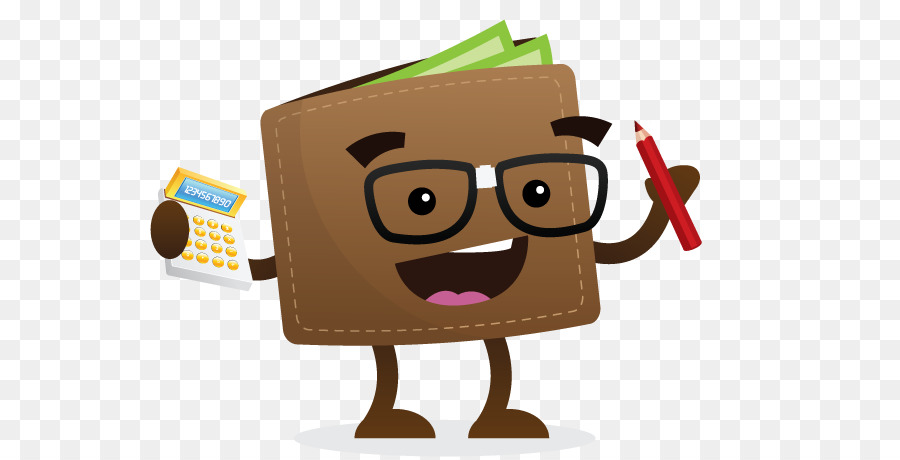 Allocation Development
Each Allocation uses a prescribed methodology to develop county specific amounts. 
Usually outlined in Allocation Letter.
Outlined in Annual Allocation Matrix developed by the CWDA FAAD’s workgroup.
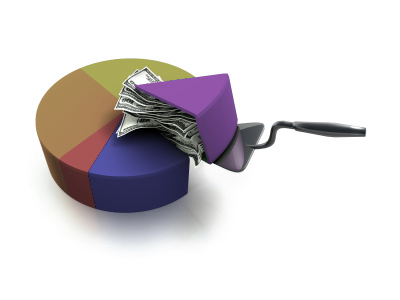 Realignment
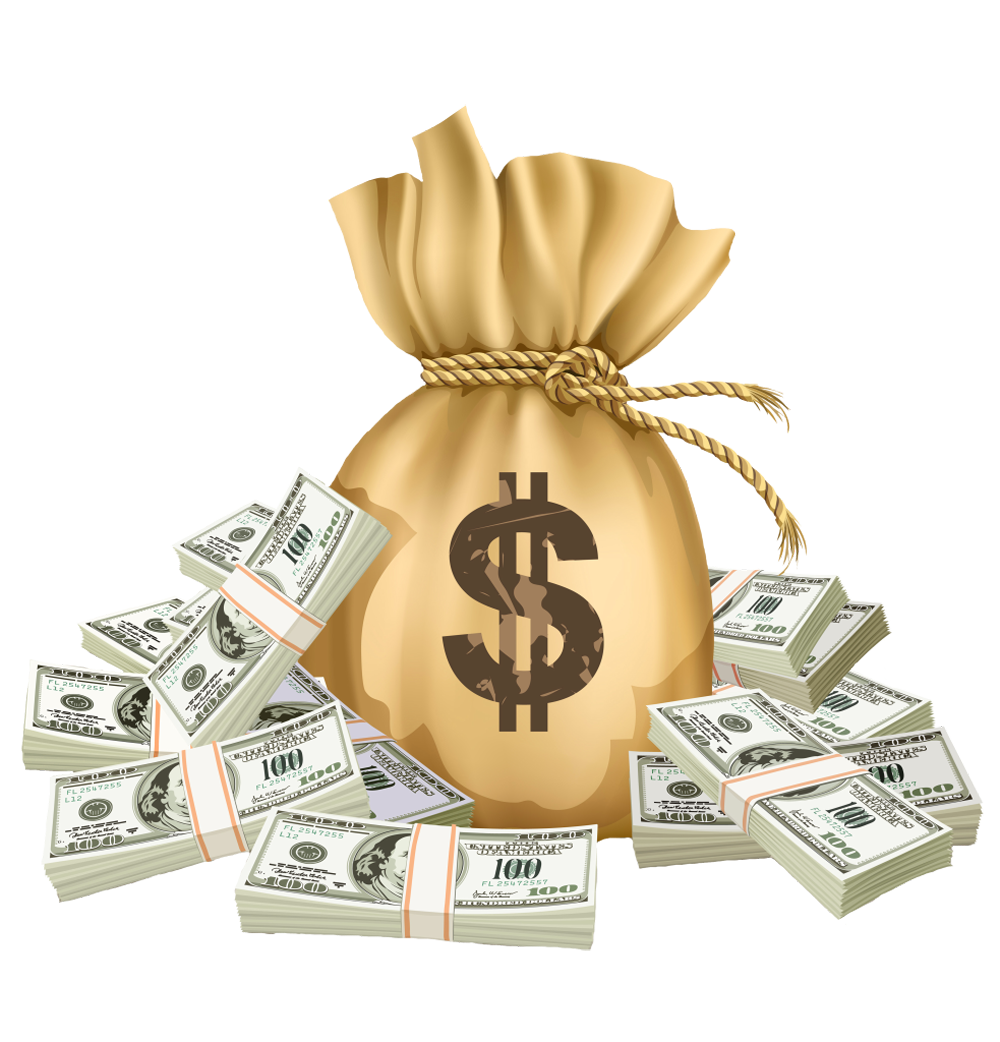 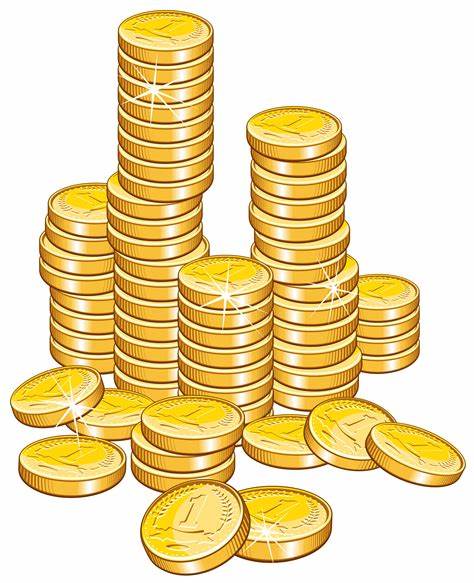 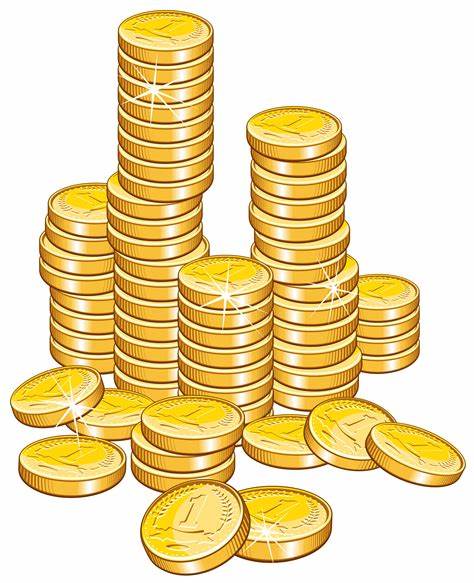 Realignment
1991 REALIGNMENT STRUCTURE - STATE
SALES TAX/VLF DISTRIBUTIONS
Sales Tax/VLF
Source: ½ cent Sales Tax; Source: 74.9% Vehicle License Fees
Sales Tax/VLF Growth Account 
(Revenues in Excess of Base Payments)
Sales Tax/VLF Base Account
Social Services Subaccount
Health 
Subaccount
CMSP 
(Base Account)
Mental Health Subaccount a
($1.12 billion base funding from 2011 Realignment)
CalWORKs MOE b
(capped at $1.12 billion)
County Allocations
CMSP 
(County Shares)
Sales Tax Caseload Subaccount 
(1st call on Growth)
CMSP Growth
(2nd call on Growth; 4.027% plus 4.027% 
of caseload growth paid if over $20M)
General Growth
(remaining Growth)
Mental Health
(approx. 40%)
Health
(approx. 52%)
Social Services
(approx. 8%)
1991 Realignment Program Ratios
Local Revenue Fund 2011
State Structure
Local Revenue Fund 2011
Law Enforcement Services Account
Sales and use Tax Growth Account 
(Excess revenues above 
base allocations)
Support Services Account
Mental Health Account
(1991 Mental Health Responsibilities)
Support Services Growth Subaccount
Law Enforcement Services Growth Subaccount
District Attorney and Public Defender Subaccount
County Intervention Support Services Subaccount
Trial Court Security Subaccount
Trial Court Security Growth Special 
Account
Protective Services Subaccount
Community Corrections Subaccount
Juvenile Justice Subaccount
Protective Services Growth Special Account
Community Corrections Growth Special 
Account
Enhancing Law Enforcement Activities Subaccount
Behavioral Health 
Subaccount
Juvenile Reentry Grant 
Special Account
Behavioral Health Services Growth 
Special Account
Juvenile Justice 
Growth Special 
Account
Mental Health Subaccount
Youthful Offender Block 
Grant Special Account
Enhancing Law Enforcement Activities Growth Special Account (Residual VLF revenue above the capped allocation)
Women and Children’s Residential Treatment Special Account (subset of BH Subaccount)
District Attorney & Public Defender Growth Special 
Account
County Local Revenue Fund 2011
Support Services
County Local Revenue Fund 2011
Support Services Account
Support Services Reserve Subaccount 
(Local option – subject to direction of BOS)
Behavioral Health Subaccount
Drug Court
Drug Medi-Cal
Nondrug Medi-Cal
Early and Periodic Screening, Diagnosis & Treatment (EPSDT)
MH Managed Care
Protective Services Subaccount
Adoptions
Adult Protective Services
Child Abuse Prevention, Intervention & Treatment (CAPIT)
Child Welfare Services
Foster Care
County Women and Children’s Residential Treatment Services Special Account
Ability to transfer up to 10% of the lesser subaccount between these Subaccounts
Sharing Ratios
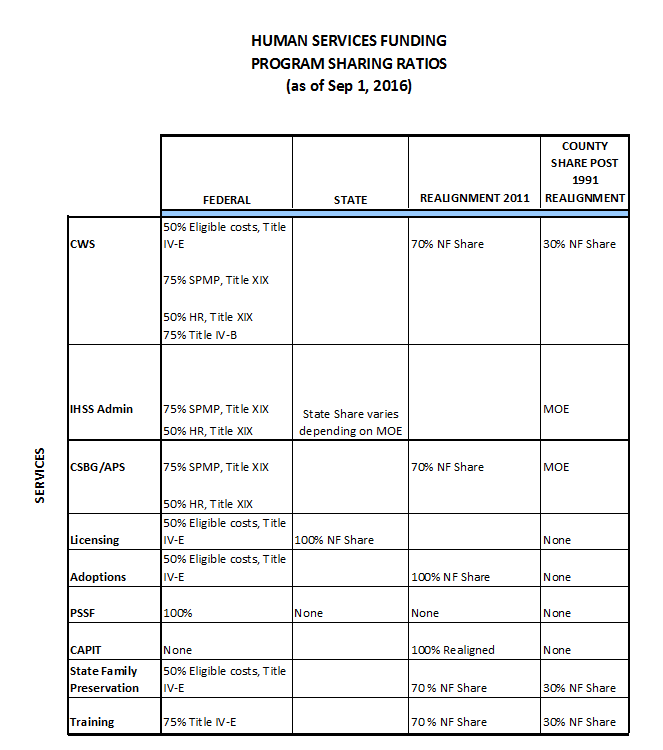 1991 REALIGNMENT STRUCTURE - STATE
SALES TAX/VLF DISTRIBUTIONS
Sales Tax/VLF
Source: ½ cent Sales Tax; Source: 74.9% Vehicle License Fees
Post AB-85
Sales Tax/VLF Growth Account 
(Revenues in Excess of Base Payments)
Sales Tax/VLF Base Account
Social Services Subaccount
Health 
Subaccount
CMSP 
(Base Account)
Child Poverty and Family Supplemental Support Subaccount 
(Base is $0 in 2013-14)
Mental Health Subaccount a
($1.12 billion base funding from 2011 Realignment)
CalWORKs MOE b
(capped at $1.12 billion)
County Allocations
Sales Tax - Family Support Subaccount 
($300 M in 2013-14)
CMSP 
(County Shares)
Sales Tax Caseload Subaccount 
(1st call on Growth)
CMSP Growth
(2nd call on Growth; 4.027% plus 4.027% 
of caseload growth paid if over $20M)
General Growth
(remaining Growth)
Mental Health
(approx. 40%)
Health
(approx. 18.45%)
Child Poverty & Family Supplemental Support
(remaining growth)
If CalWORKs has reached cap, funds in excess go to Mental Health
Intersection of Realignment Programs
2011 Realignment
1991 Realignment
Adult Protective Services
Child Abuse Prevention, Intervention & Treatment (CAPIT)
Women and Children’s Residential Treatment
Drug Medical
Nondrug Medical
Drug Court
Law Enforcement
Trial Court Security
Juvenile Justice
District Attorney and Public Defender
Community 
Corrections
Local Public Safety 
Subventions
AB 8 County Health Services
Local Health Services
California Children’s Services
Indigent Health
CalWORKs
Employment Services
County Services Block Grant
In-Home Supportive Services
County Stabilization Subvention
County Juvenile Justice Subvention (AB90)
Shared
Foster Care
CWS
Adoptions
Mental Health
EPSDT
Managed Care
Realignment “Rolling” Base Funding
Base met, growth available
Year 1  Growth
Year 1 Base
Year 2 Base
Example:
$100
$110
$10
Base not met, growth unavailable
Actual Sales Tax  comes in lower  than base
Year 1 Base
Year 2 Base
Example:
$100
$90
$90
What does this mean for you?
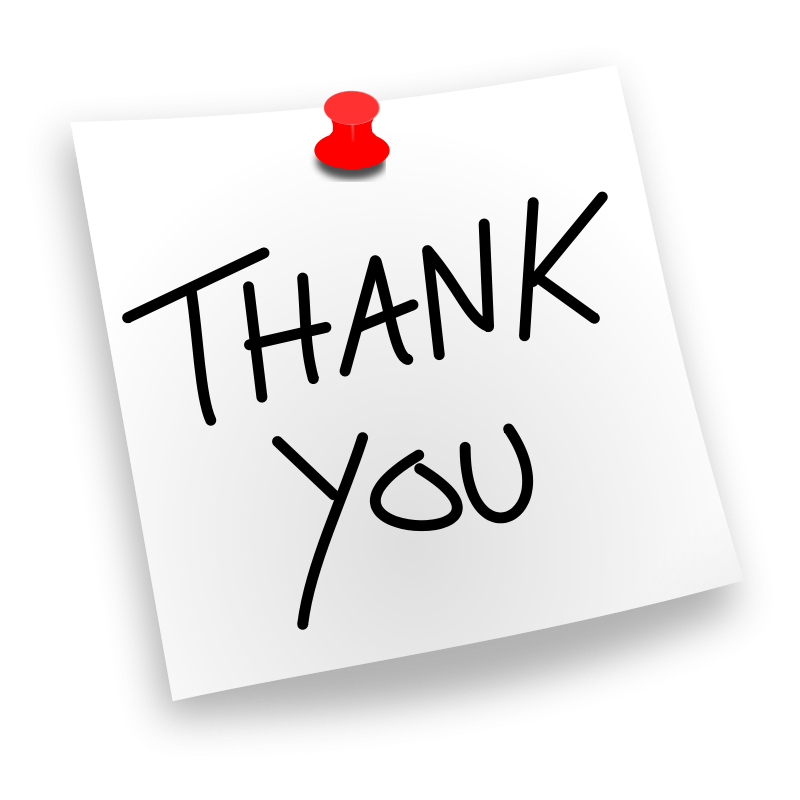 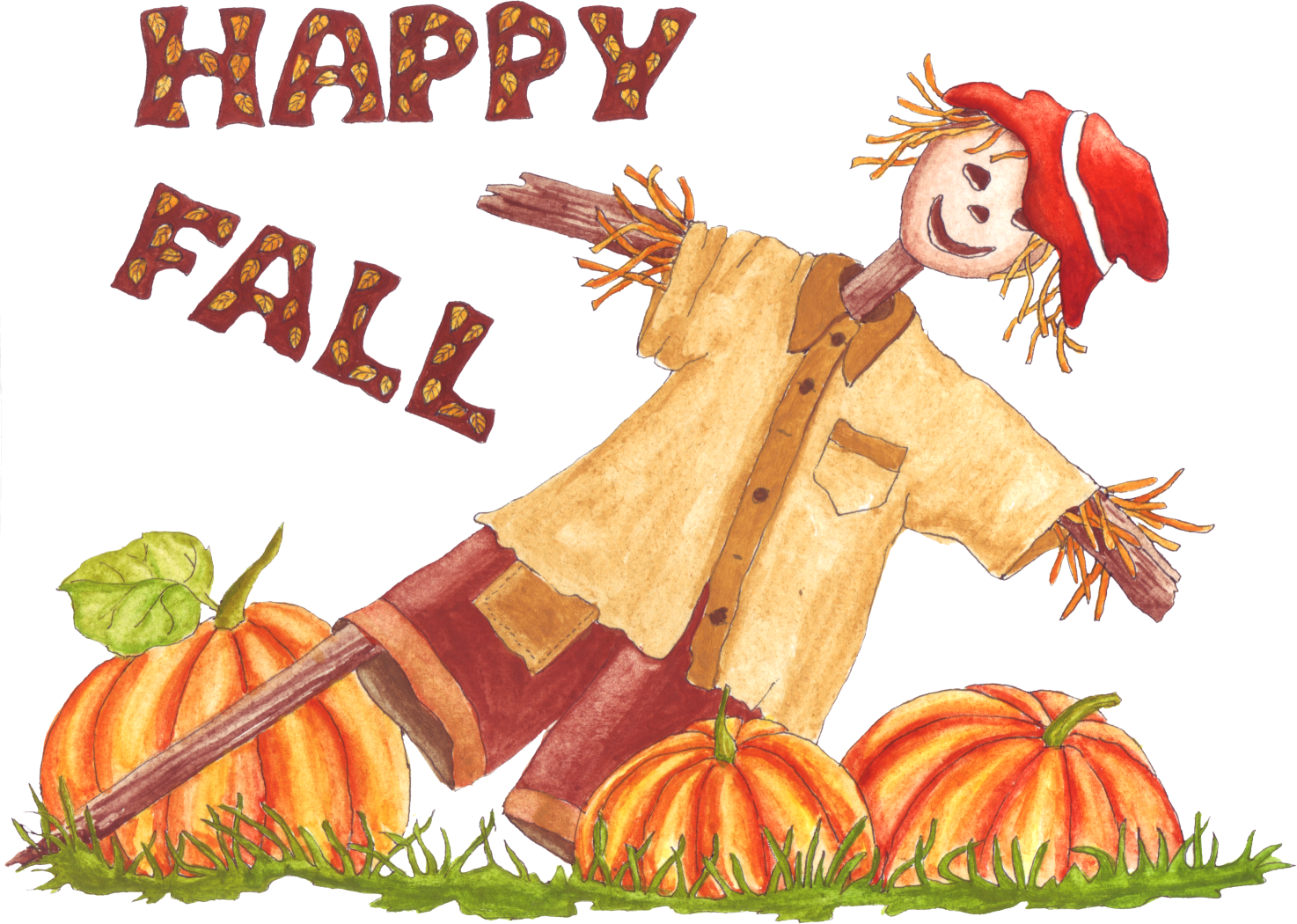